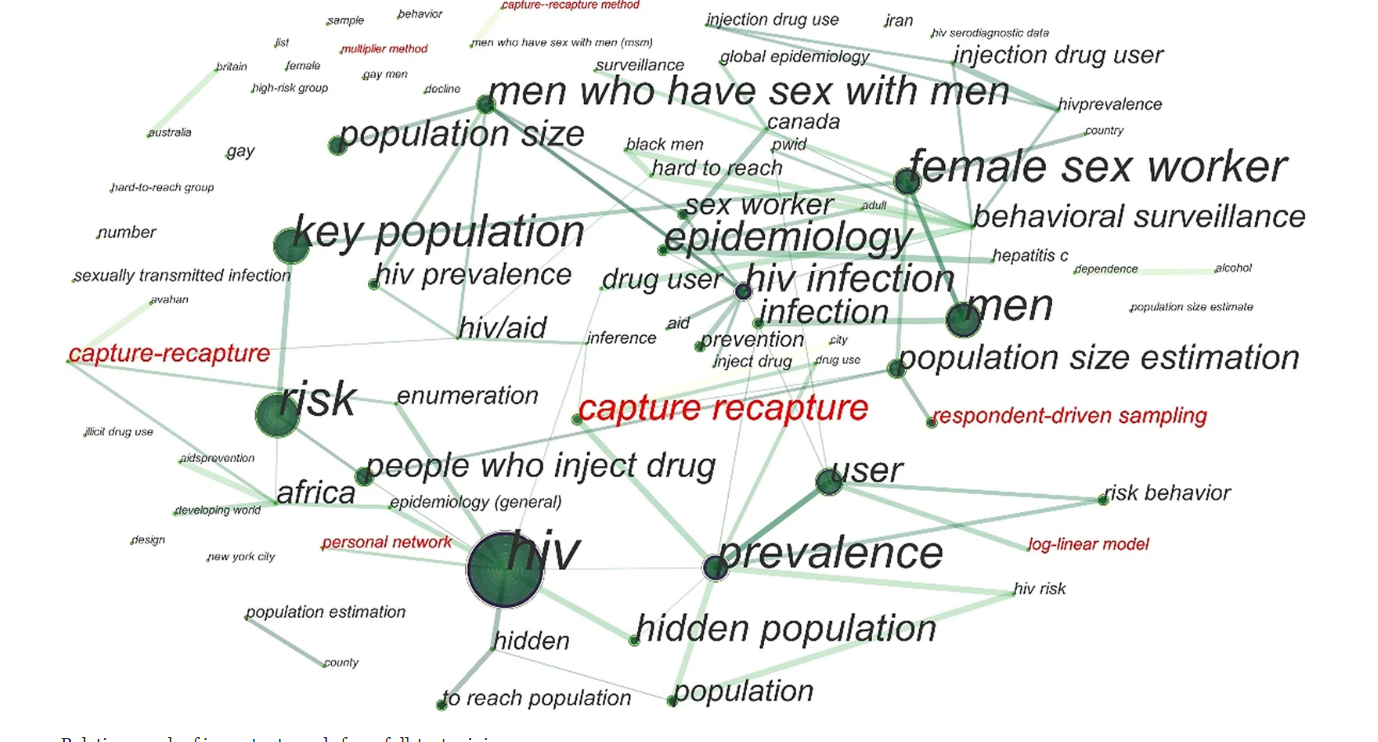 Оценка численности населения во время БПИ среди ЛУИН, КР,  2021#Страновые оценочные данные, экстраполяция данных на КР, 2021
13 декабря 2022 г.
ОЧН на сайтах БПИ МСМ: Бишкек, ОшЛУИН: Бишкек, Ош, Кара-Суу, Сокулук, Токмок, Кара-Балта
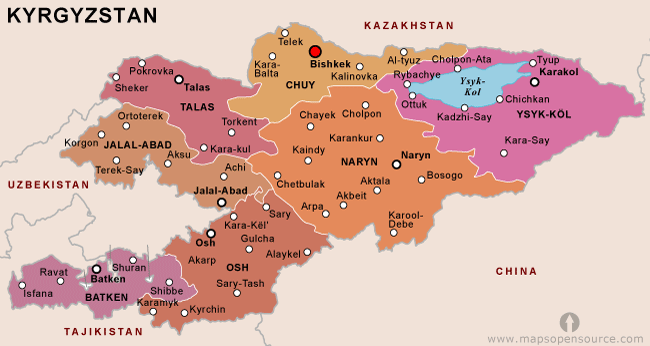 Трудности с получением «идеальных» оценочных чисел
Особенно трудно рассчитать выборку  без какой-либо систематической ошибки среди КН, например скрытые популяции, проблемы с отчетными данными 
КН не являются однородной группой, поэтому предположения и подходы могут различаться в пределах популяций
Молодые в сравнении с ЛУИН более старшего возраста 
Нет абсолютного «золотого стандарта» для ОЧН 
Доступны многие методы, которые находятся в стадии разработки, например,  достижения в моделировании
У всех свои преимущества и недостатки 
РЕКОМЕНДАЦИИ: использовать множество методов и проводить триангуляцию данных, чтобы определить ОЧН и границы ранжирования  
Документировать сильные стороны и ограничения
[Speaker Notes: Поскольку не существует метода золотого стандарта для оценки размера популяции (PSE), было использовано несколько эмпирических методов для укрепления доверия к оценкам, обеспечения верхней и нижней границ правдоподобия и снижения вероятности того, что смещения любого отдельного метода существенно изменили результаты.
Для получения точной оценки численности популяции путем триангуляции множественных результатов необходимы методы оценки размеров. Адекватность этих методов для получения надежных оценок была оценена и подтверждена в ходе формирующей оценки.]
Методы
Оценки размера населения представляют собой медианное значение, если не указано иное
Множитель услуг 
Количество де-дуплицированных клиентов, получающих услуги в некоторых службах, например в НПО по ТиК на ВИЧ, 
% респондентов, ответивших ,что пользуются услугой 
Множитель по УО (Охват  1 и Охват  2)
УО включенные в модель валидированы (удалили записи, если например ответ на вопрос - купил ли УО был = да, и т.д.)
Предназначен для первых двух раундов охвата для Метода тройного охвата
Данные для некоторых сайтов для третьего раунда сбора данных, не связанного с опросом, недоступны, поэтому анализируются как два отдельных традиционных множителя опроса.
Традиционный анализ в R с подсчетом  95%ДИ 
Метод тройного охвата 
Проводился там, где данные были доступны
Небольшие числа для некоторых шаблонов охвата дали широкие ДИ 
Байесовские непараметрические модели латентного класса с использованием 95% ДИ  в R
SS-PSE (последовательная выборка)
Проанализировано с использованием переменной размера сети(DG14SEEN_NUMBER) и Вмененная видимость in RDS-A с 95% ДИ
Размеры сети, о которых сообщают сами респонденты , и предыдущие (взятые из протокола) могли повлиять на результаты.
4
(Услуги)
Метод
множителя
(Услуги)
Метод
множителя
Работа сданными
Источники данных 
Данные ПРООН, EpiC,   по предоставляемым услугам, например тестирование, ОЗТ 
Де-дупликация  
Данные по регистрации на наркологическом учете 
Вопросы в вопроснике по БПИ, чтобы получить 
репрезентативный % 

Анализ данных 
ОЧН и ДИ были получены при использовании байесовской непараметрической модели латентного класса для тройного охвата
Анализ проведен в приложении  “EpiApps” shiny app, разработанного для программного обеспечения R- для анализа данных тройного охвата 
Multiple Source Capture Recapture Analysis (epiapps.com)
N=n/p
N=ОЧН; n-число КН, получавшие
определенные услуги; p – %
участников исследования, кто сказал,
что получает услуги
Метод
тройного
охвата
Метод тройного охвата
КН «отбираются» во время 3 независимых «охватов»
Включает в себя :
Распространение УО в местах, где чаще встречаются ЛУИН и МСМ (охват 1 и охват 2)
Участие в БПИ (охват 3)
Во время каждого «охвата» МСМ и ЛУИН спрашивают о получении уникального объекта
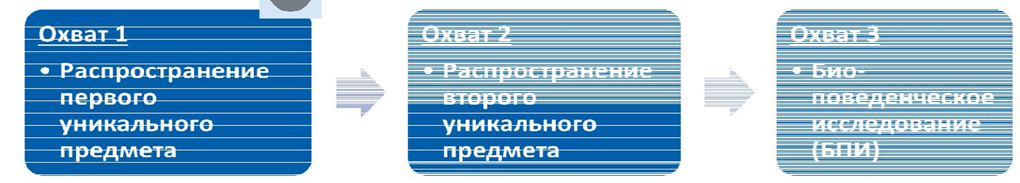 Тройной охват: уникальные объекты
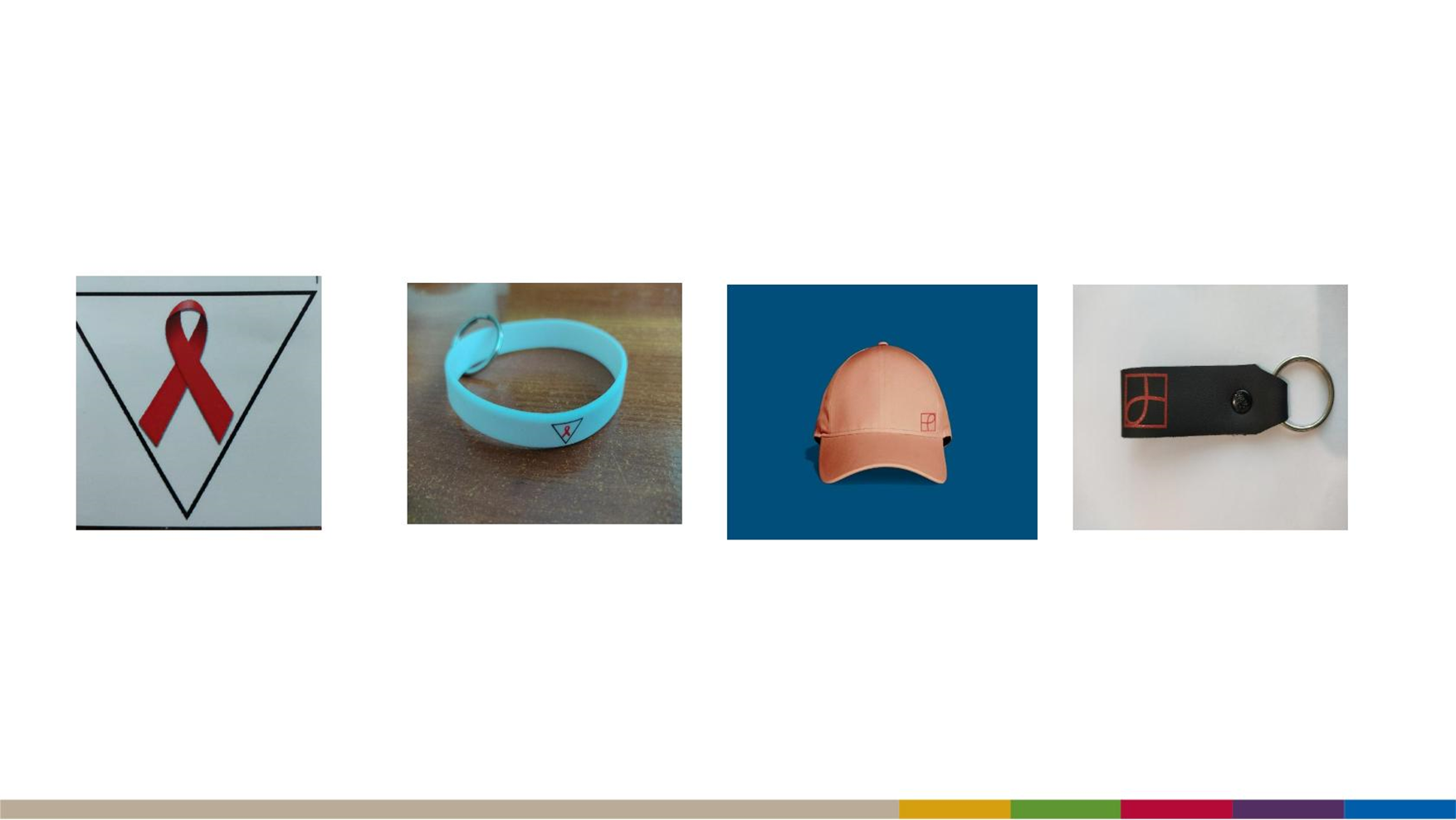 ЛУИН УО2
ЛУИН УО1
МСМ УО2
МСМ УО1
Количество УО (ЛУИН)
Последовательные выборки ОЧН ОЧН  (SS-PSE)
SS-PSE
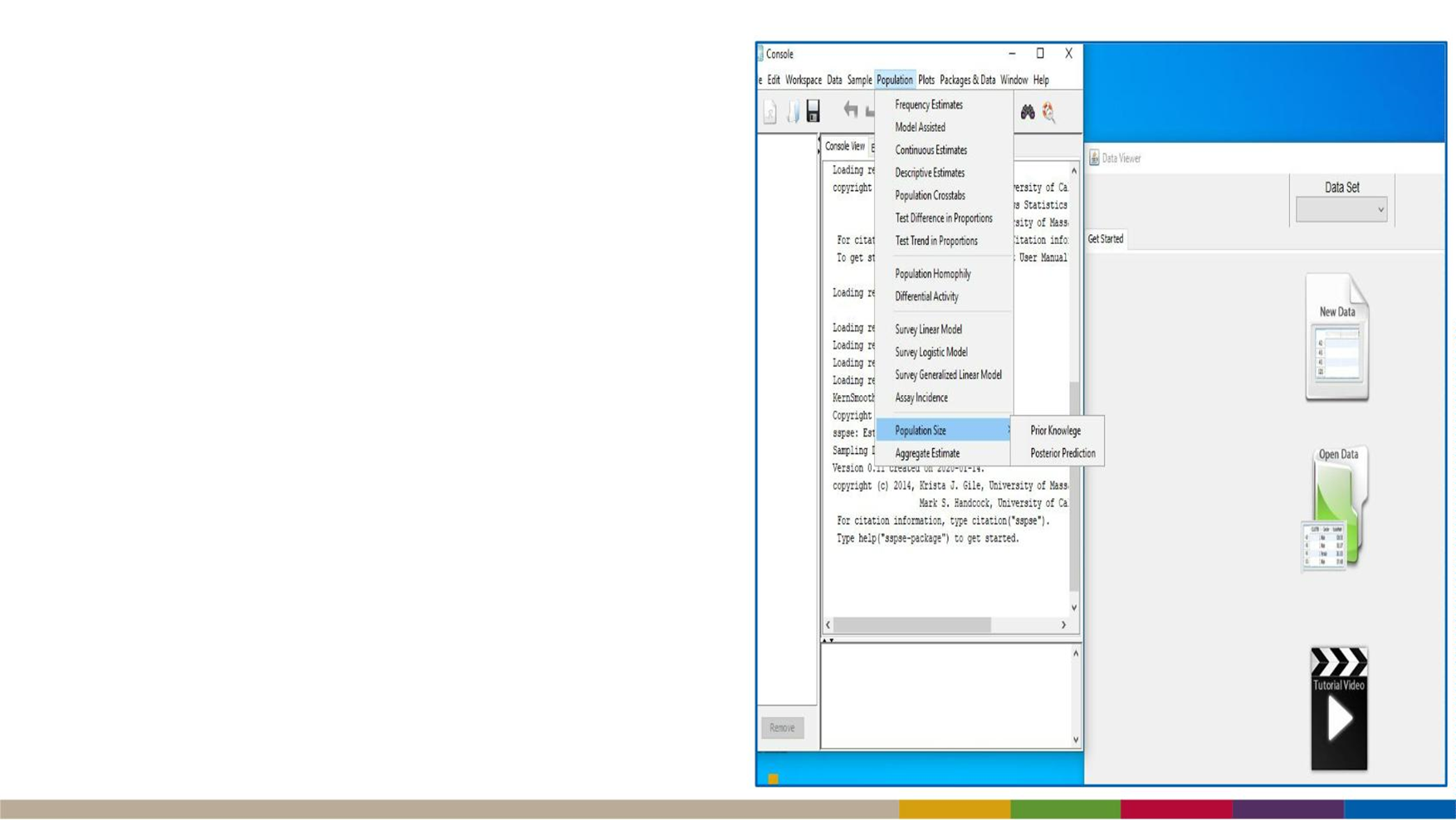 Байесовская модель на основе данных одного исследования РДС
Недорогой, легкий метод как часть РДС исследования
Вероятностная модель, основанная на оценке с указанными размерами сети участников опроса
Подход встроен в программное обеспечение RDS-Analyst (REF)
Генерирует ДИ
Может корректировать априорные оценки размера популяции для анализа чувствительности
Модель синтеза
Концепция  – используются результаты, полученные в исходе использования разных методов, вносятся в программу, подвергаются статистической обработке – моделированию и выдается один общий результат 
Дает наиболее хорошее качество оценочного числа
Ввод нескольких результатов 
На выходе – один результат
Различные методы ОЧН с ДИ
Примечания:
ОЧН: оценка  численности населения 
НГ/ВГ: нижняя граница/верхняя граница 
НП: не применимо 
--: SS-PSE – использование переменной по размеру сети не везде сработала (проблема с большим стандартным отклонением)
Результаты модели синтеза
* Данные Нац стат ком -2021 г.
Выбор сайтов для расчета оценочной численности ЛУИН и МСМ
Данные о числе ЛУИН/ ЛЖВ из СЭС
Опрос руководителей НПО:
ОФ «Родители против наркотиков» (Ошская область, Баткенская область)
ОФ «Улукман дарыгер» (Нарынская область, Иссык-Кульская область)
ОФ «Здоровое поколение» (Жалал-Абадская область)
ОФ «ЗИОМ» (Таласская область)
ОФ «Кыргыз Индиго»
Опрос руководства УВД/ РОВД
Распределение ЛУИН/ ЛЖВ в разрезе городов/районов (по данным СЭС)
Оценочное число ЛУИН по сайтам (1)
Оценочное число ЛУИН по сайтам (2)
Оценочное число ЛУИН по сайтам (3)
Оценочное число ЛУИН с учётом распространенности ВИЧ среди ЛУИН